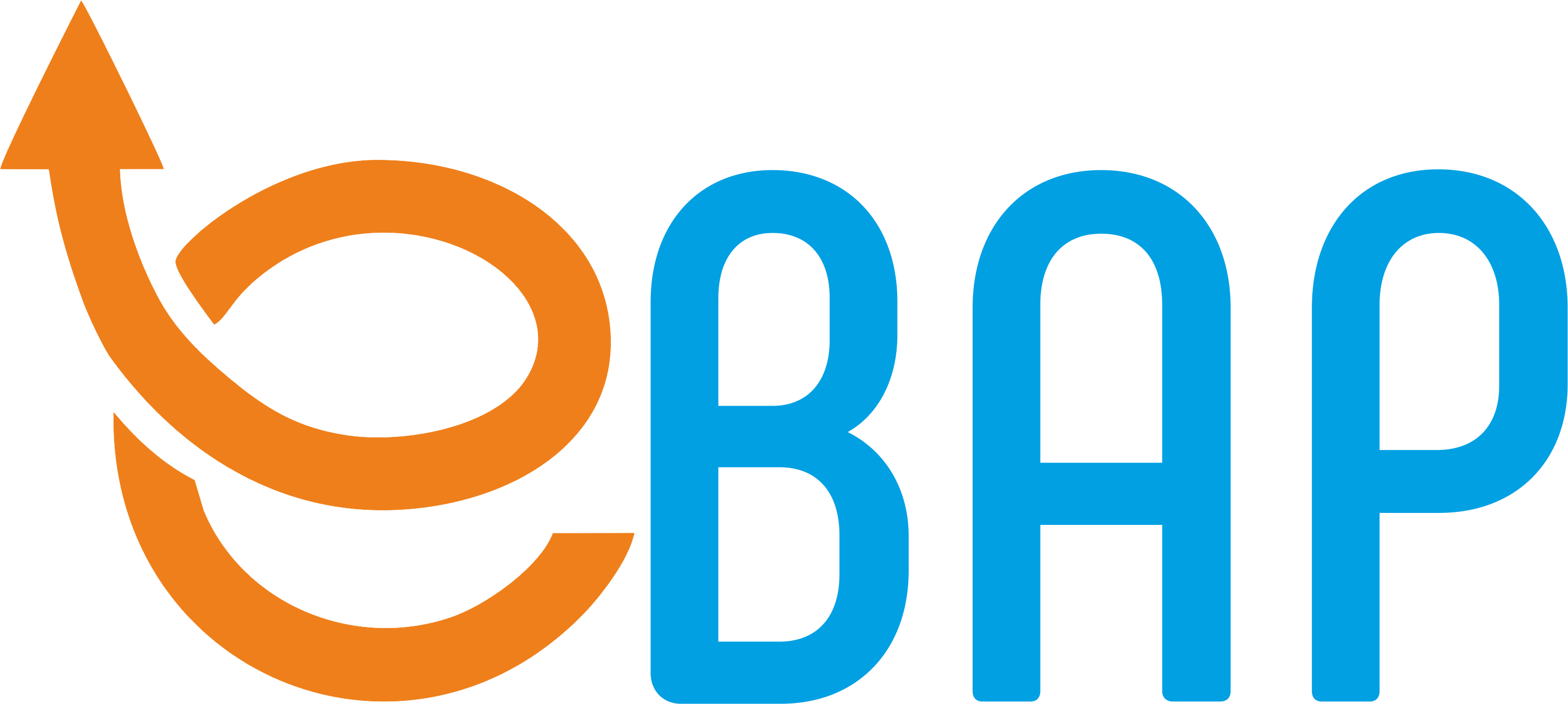 HOŞGELDİNİZ!
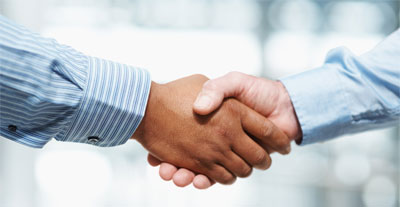 Eğitim Raporlarının Toplanması
Sorumlu Birim: İlçe Milli Eğitim Müdürlüğü 								Süre:  23.03.2017-03.04.2017
İlçenin başarısının artırılması için öncelikle eğitim sendikalarından ve ilçe zümre başkanlarından İlçede yapılabilecek faaliyetler, sorunlar ve çözüm önerileri ile ilgili rapor istenilmesi planlanmaktadır.
Raporlar İlçe Milli Eğitim Müdürü ve proje ekibi ile analiz edilerek tekrar detaylı çalışma planı hazırlanması planlanmaktadır.
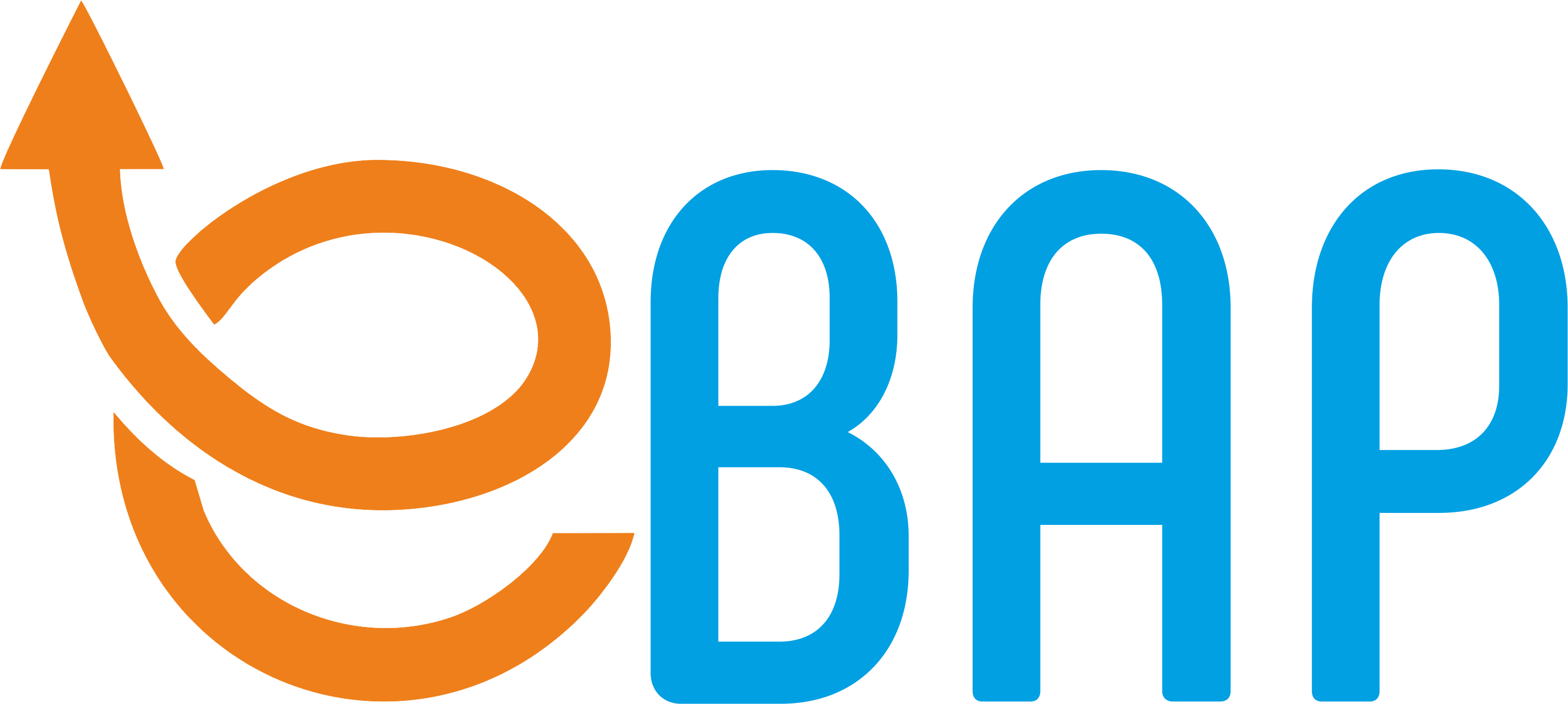 Mesaj Sisteminin Kurulması
Sorumlu Birim: İlçe Milli Eğitim Müdürlüğü 								Süre:  23.03.2017-30.03.2017
İlçemizdeki tüm öğretmenlere ulaşacak toplu mesaj sistemi kurulması planlanmaktadır. Duyurular, önemli başvurular, etkinlikler, toplantılar vs. buradan mesaj ile tüm öğretmenlere ulaşılması amaçlanmaktadır.
(Duruma göre idareciler, branş öğretmenleri gibi gruplandırmalarında yapılması planlanmaktadır..)
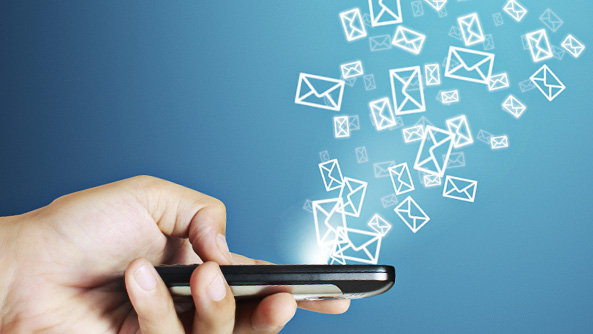 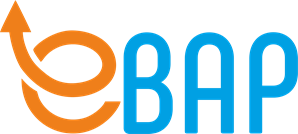 Ereğli Eğitim Fakültesi Dekanı ile Görüşme Yapılması
Sorumlu Birim: İlçe Milli Eğitim Müdürlüğü ve Proje Ekibi             				Süre:  23.03.2017-30.03.2017
Ereğli Eğitim Fakültesi ile görüşme yapılarak;
a)	Öğretmenlerin yüksek lisans/doktora yapmalarına teşvik edici çalışmaların planlanması
b)	Seminer dönemlerinde akademisyenlerin öğretmenler ile buluşmalarının sağlanması
c)	Üniversite öğrencilerinin topluma hizmet kapsamında maddi durumu zayıf öğrencilere okullarda ders vermelerinin sağlanması
d)	İlçe başarısını artırmada fikir alışverişlerinin yapılması
Hususlarında toplantı yapılıp protokoller hazırlanması amaçlanmaktadır.
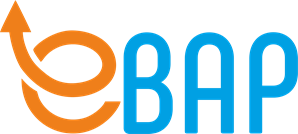 Aylık Haber Bülteni Çıkarılması
Sorumlu Birim: İlçe Milli Eğitim Müdürlüğü ve Proje Ekibi             				Süre:  23.03.2017-30.03.2017
İlçemizde faaliyet gösteren gazete ve dergilerden gerekli teknik destek alınarak İlçe Milli Eğitim Müdürlüğünün ve eğitim kurumlarının faaliyetlerinin her ay yaptığı çalışmaları anlatan bir dergi  çıkartılması

Burada kazanılan başarı ve ödüller başta olmak üzere ilçe düzeyinde eğitime katkı sağlamış tüzel veya özel kuruluşlara yer verilmesi

Okullarımızın eğitime yönelik çalışmaları ve konuya bakışlarının haber yapılabilmesi veya söyleşi yapılması. Hatta bu gazete ve dergilerde ilçeye her alanda başarı kazandıran öğrencilere köşe yazısı yazdırılması planlanmaktadır.
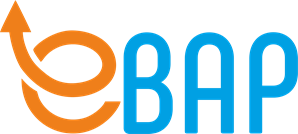 İyi Örnekler Konferansına 
İlçe Öğretmenlerinin Katılımının Sağlanması
Sorumlu Birim: İlçe Milli Eğitim Müdürlüğü ve Proje Ekibi             				Süre:  01.04.2017-05.05.2017
Duyuruda otobüslerin ilçe tarafından sağlanacağı belirtilip katılmak isteyen öğretmenlerin isim listeleri alınması.
13 Mayıs 2017 tarihinde Sabancı Üniversitesinde yapılacak konferansa İlçe öğretmenlerinin katılımını sağlamak için üst yazı ve mesaj sistemi ile duyuru yapılması.
Merkez okullardan en az bir öğretmenin katılımının zorunlu tutulması planlanmaktadır.
Her yıl böyle bir çalışmanın devamlılığını sağlamak için gerekli önlemlerin alınması amaçlanmaktadır.
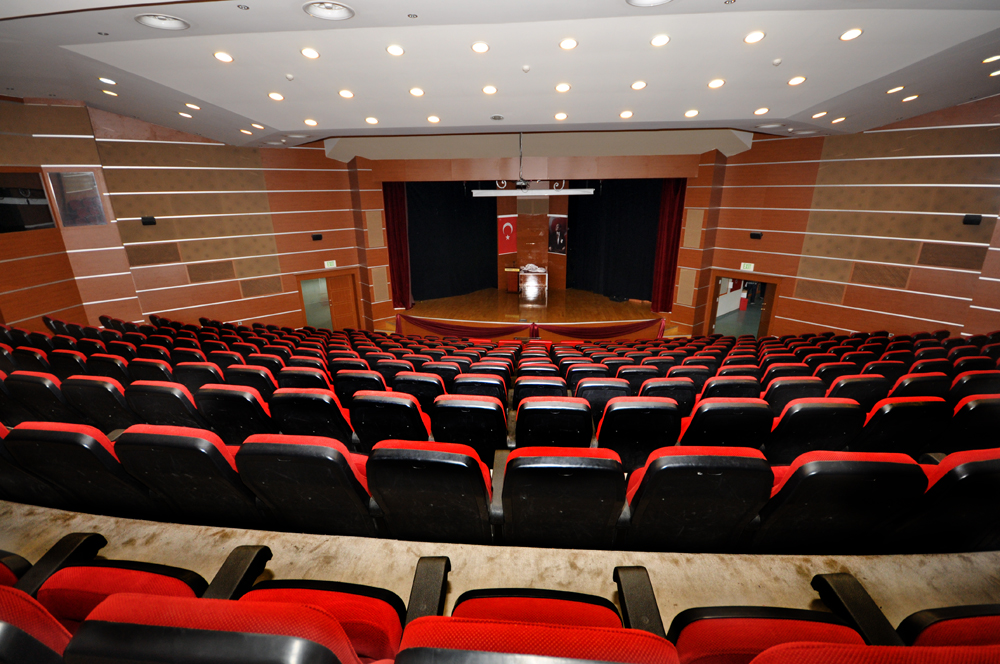 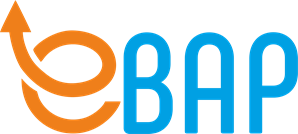 Farklı Çalışmalar Yapan Öğretmenlerin Çalışmalarını Yaygınlaştırmak
Sorumlu Birim: İlçe Milli Eğitim Müdürlüğü ve Proje Ekibi             				Süre:  23.03.2017-06.04.2017
1
İlçemiz kurumlarında lokomotif görevi gören öğretmenlerin müdürlerle yapılan toplantılar sonucu belirlenerek bu öğretmenlerin çalışmalarını yaygınlaştırılmasını sağlamak.
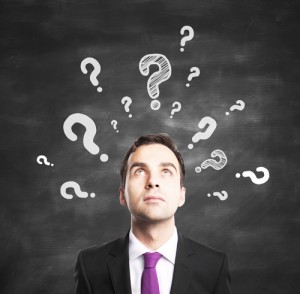 2
İlgili Öğretmenlerin İlçe Milli Eğitime davet edilerek bu öğretmenlerden ilçe adına hangi projeleri yapabilecekleri öğrenilmesi,
3
Tespit edilen öğretmenler ile 06.04.2017-20.04.2017 arasında toplantı yapılması amaçlanmaktadır.
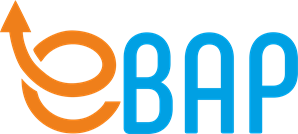 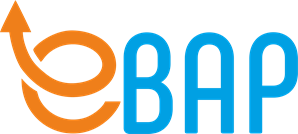 Kurum Standartlarının Belirlenmesi ve 
Kurumların Eylem Planlarının Hazırlanması
Sorumlu Birim: İlçe Milli Eğitim Müdürlüğü ve Proje Ekibi             				Süre:  23.03.2017-01.09.2017

BU YIL OKULDA YAPILAN ÇALIŞMALAR KAZANILAN DERECELER VE AKADEMİK BAŞARILAR HAZİRAN AYINDA TOPLANMASI;
ÖNÜMÜZDEKİ SENE YAPILACAK KURUM STANDARTLARI FORMU DAĞITILIP HER SENE BİR ÖNCEKİNE GÖRE AKADEMİK SOSYAL KÜLTÜREL GELİŞMELERİN İLÇE TARAFINDAN TAKİP EDİLMESİ
Tüm kurumlardan, İlçe Milli Eğitimin Başarıyı Artırma Eylem Planı çerçevesinde hedeflerin belirlendiği kısa ve uzun vadede eylem planları istenmesi planlanmaktadır. (Akademik başarı, sosyal faaliyetler, sportif faaliyetler vb) (Benzer bir çalışma daha önce yapılmış ise modellenmesi.)
Kurumlardan istenen asgari standartlar belirlenip eylem planlarını bu çerçevede yapmalarının amaçlanması.
Eylem planlarını gerçekleştirme derecelerine göre kurumlar ve kuruma katkı sağlamış öğretmenler ödüllendirilmesi amaçlanmaktadır.
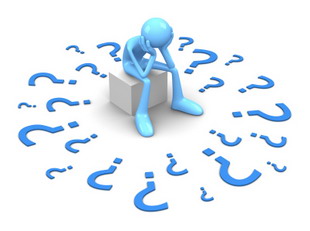 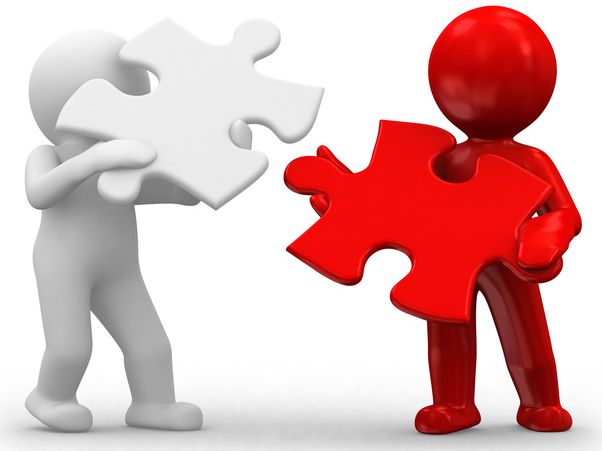 Her okulun, yerelde ve genelde başarı kriteri ortaya koyması ve kendine kısa ve orta vadeli hedef belirlemesi; Kendi özelinde net ve puan ortalamaları yönünden bir önceki yıldan daha iyi olması; Yerelde ilçe ve il ortalamasının altında kalmaması; Genelde ise kendi türündeki okulların arasında puan ve net ortalamaları yönünden Türkiye ortalamasının altına düşmemesi, kendine öncelikli başarı kriteri olarak belirlemesi ve bunun için gerekli tedbirleri alması amaçlanmaktadır. 
TEOG, YGS, LYS sınavlarında başarı belirlenirken bir önceki seneye göre artışı en çok yapan kurumların ödüllendirilmesi amaçlanmaktadır. 
Bu süreçte etkili olan öğretmenlerinde ödüllendirilmesi sağlanması planlanmaktadır. 
(Örneğin bir okulda Fen dersinin ortalaması 60 iken sonraki yıl 80’e çıkmış bir kurum, ortalamasını 85’ten 90’a çıkaran kurumdan daha başarılı görülmelidir.)
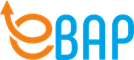 Kurum Müdürlerinin Kendi Aralarında
Toplantılar Düzenlemesi
Sorumlu Birim: İlçe Milli Eğitim Müdürlüğü 								Süre:  01.04.2017-05.05.2017 
(Bu yıl 1 kere düzenlenecek. Sonraki yıllarda her ay planlanacak)
A
B
C
D
Eğitim bölgesindeki kurum müdürlerinin kendi aralarında her ay dönüşümlü toplantı yapmaları sağlanması.

Toplantıya ilçe şube müdürlerinin de katılımının sağlanması

Toplantının yapılacağı kurumun diğer müdürlere tanıtılması. Kurum hakkında detaylı bilgi verilmesi. Slayt,video vb.

Toplantıların gündem maddeleri olması; Kendi aralarında maddi manevi iş birliğinin sağlanması planlanmaktadır.
Eğitimde Yenilikçilik Ödülleri Yarışmasına Katılımın Üst Düzeyde Sağlanması
Sorumlu Birim: İlçe Milli Eğitim Müdürlüğü ve Proje Ekibi             				Süre:  23.03.2017-14.04.2017
1
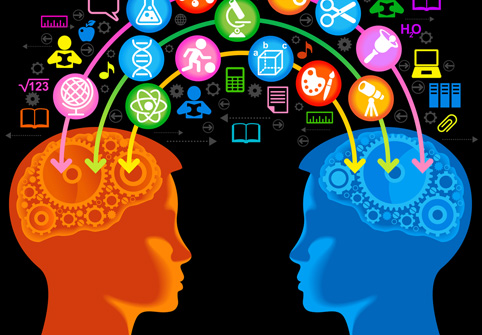 01.04.2017-30.04.2017 tarihlerinde başvuruların alınacağı yarışma için öğretmenlerin başvuru takvimi ilgili üst yazı ve mesaj sistemi ile bilgilendirilmesi . Okul müdürlerinin bu konuda teşvik edilmesi
2
Gönüllülük esas olmak üzere öğretmenlere süreç ile ilgili seminer verilmesi. Seminerde örnek projeler, projelerdeki kriterler, dikkat edilecek hususlar anlatılması planlanmaktadır.
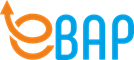 3
BU KONUDA NİSANIN 2. HAFTASI 
ALANINDA UZMAN KİŞİLER TARAFINDAN ÖNCE TÜM OKUL MÜDÜRLERİNE SONRA KATILMAK İSTEYEN ÖĞRETMENLERE SEMİNER VERİLMESİ PLANLANMAKTADIR.
İLÇE KURUMLAR ARASI İLETİŞİM AĞI HAZIRLANMASI
Sorumlu Birim: İlçe Milli Eğitim Müdürlüğü ve Proje Ekibi             				Süre:  23.03.2017-01.09.2017
İLÇE KURUMLARI ARASINDA WEB ÜZERİNDEN İÇ YAZILIM HAZIRLANMASI VE FAALİYETLERİN ANINDA İLÇE MİLLİ EĞİTİM MÜDÜRÜ TARAFINDAN GÖRÜLMESİ VE OKULLARIN BİRBİRİYLE İLETİŞİM HALİNDE OLMASI AMAÇLANMAKTADIR.
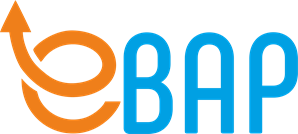 EREĞLİ İYİ ÖRNEKLER ÇALIŞTAYI DÜZENLENMESİ
Sorumlu Birim: İlçe Milli Eğitim Müdürlüğü ve Proje Ekibi             				Süre:  23.03.2017-01.09.2017
2017-2018 EĞİTİM ÖĞRETİM YILINDA İLÇE İYİ ÖRNEKLER ÇALIŞTAYI YAPILMASI BUNUN İÇİN OKUL ÖĞRETMENLERİNE ŞİMDİDEN DUYURU YAPILMASI PLANLANMAKTADIR.

İYİ ÖRNEKLERDE ÇALIŞMASI SERGİLENEN ÖĞRETMENLERİN ÖDÜLLENDİRİLMESİ AMAÇLANMAKTADIR.
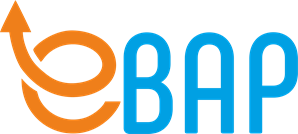 Seminer Dönemleri 1. Atölye Çalışmalarının Planlanması
Sorumlu Birim: İlçe Milli Eğitim Müdürlüğü ve Proje Ekibi             				Süre:  03.04.2017-30.06.2017
1. Adım
1
İlk çalışma bu yıl haziran döneminde yapılması planlanmaktadır.
Öncelikle 10 Nisan- 14 Nisan arasında her branşın İlçe zümre başkanlarıyla toplantı düzenlenerek ilgili öğretmenlere bilgilendirme yapılması, 
Üst yazı ile toplantı gün ve saati ilkokul ve ortaokul her branşın ilçe zümre başkanlarına duyurulması; İlçe zümre başkanlarının fikirleri alındıktan sonra mesaj, üst yazı, web sitesi, afiş, vb. yollarla duyurular yapılması. Atölye çalışması yapacak öğretmenlerin çalışmaları toplanması amaçlanmaktadır. (elektronik veya kâğıt ortamında başvuruların alınması.)
3. Adım
2
Atölye çalışmalarına Ülke çapında tanınmış eğitime yön veren kişilerin konuşmacı olarak katılması amaçlanmaktadır.
Bu çalışma 11. Madde ile birleştirilip tekrar planlama yapılabilir.
3
Branşlarında öncü öğretmenlerin atölyelere katılması sağlanmalı. Yaptığı çalışmaları meslektaşları ile paylaşmak isteyen öğretmenler seminer döneminde branşlara ayrılarak atölye çalışması yapması planlanmaktadır.
Bu kapsamda hazırlanacak olan ilgili takvim ile bu faaliyetler sürdürülmesi amaçlanmaktadır.
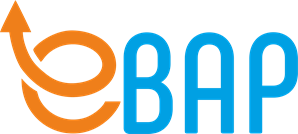 2. Adım
İlçe TEOG, LYS, YGS Soru Havuzunun Oluşturulması
Sorumlu Birim: İlçe Milli Eğitim Müdürlüğü ve Proje Ekibi             	Hazırlık:23.03.2017-01.06.2017 ve Tüm Yıllar
1
İlçemiz öğretmenlerinden faydalanarak her branştan soru yazabilecek ekipler oluşturulması
2
Ekiplerin tespiti 01 Haziran 2017’ye kadar yapılması
Bu ekiplere yaz tatilinde soru hazırlama ile ilgili seminer verilmesi amaçlanmaktadır. (Ya da Eylül seminer döneminde) Seminer verecek kurum veya kişilerin  araştırması 01 Haziran 2017’ye kadar yapılacak.
Planlanan çalışmanın 2017-2018 Eğitim öğretim yılına yetiştirilmesi planlanmaktadır.
3
4
Soruların web sitesinde ve sosyal medyada yayımlanması amaçlanmaktadır. Soru yazma ekiplerinin hazırlayacağı denemeler aynı günde tüm okullarda uygulanması ancak sınavın sadece okul müdürlerinin bilgisi dahilinde yapılması planlanmaktadır. Sonuçlar İlçe MEM tarafından analiz edilmesi planlanmaktadır.
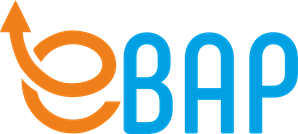 Her Dönem En Az Bir Eğitim Faaliyeti Düzenlenmesi
Sorumlu Birim: İlçe Milli Eğitim Müdürlüğü ve Proje Ekibi             	Süre : 23.03.2017-30.06.2017 ve Her yıl 1 tane
1
İlçe Milli Eğitimin koordinasyonunda öğretmenlerinde fikrini alarak (anket çalışması veya online görüş bildirme) proje ekibi tarafından her dönem bir tane eğitim faaliyeti planlanması amaçlanmaktadır.
2
Planlamayı yaparken öncelikle ilçemiz öğretmenlerinden faydalanılmaya çalışılması ancak ulusal çapta eğitime yön veren kişilerin ilçemizde de seminer/konferans vb. faaliyetleri yapması amaçlanmaktadır.
Bu sene Haziran’a kadar bir adet eğitim planlaması yapılması. 30 Haziran 2017’e kadar bu faaliyetin bitmiş olması amaçlanmaktadır.
3
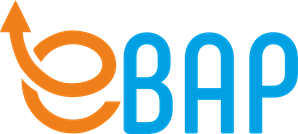 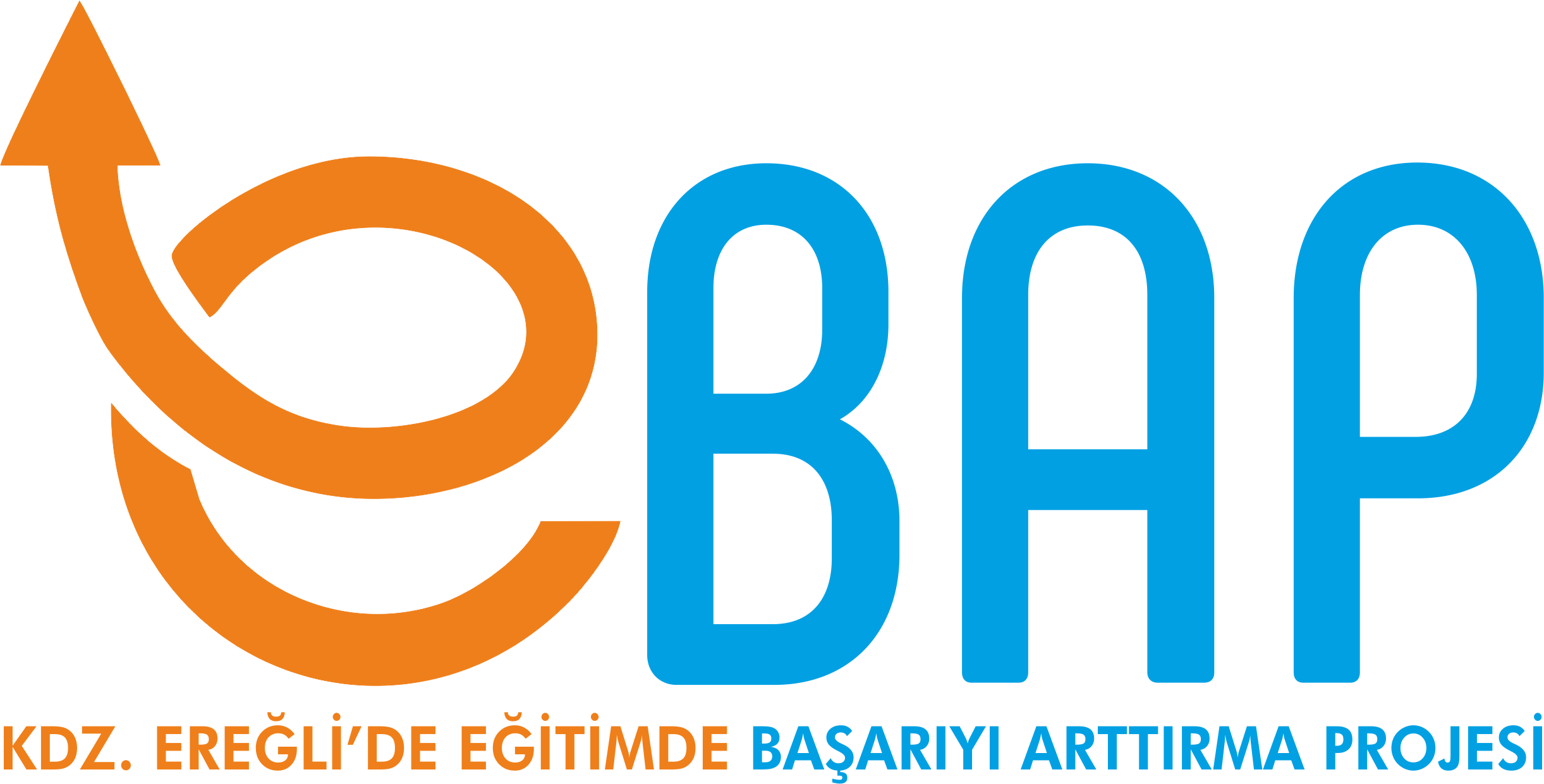 KDZ.EREĞLİ’DE EĞİTİMDE BAŞARIYI ARTTIRMA PROJESİ
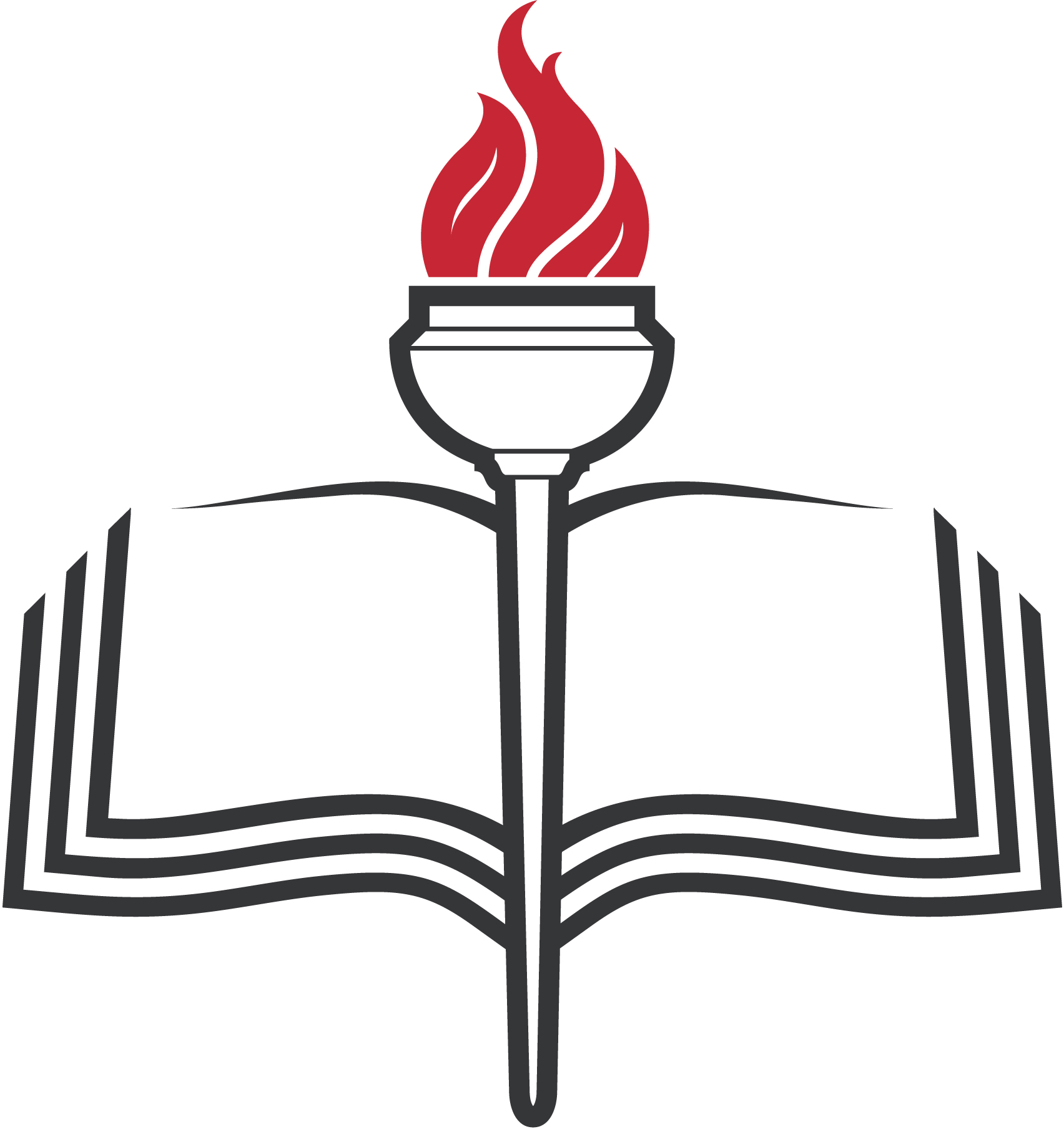 Katılımınız için Teşekkür Ederiz…